Bienvenueaux ateliers de prise en main
Se familiariser avec le smartphone
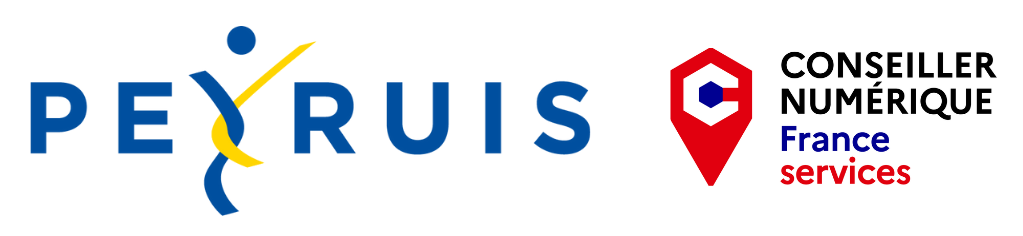 Tout un programme !
5 ateliers consécutifs :

1/ Découverte et prise en main du matériel
2/ Le clavier et les applications
3/ Paramètres, messages, photos
4/ Naviguer sur internet, QRcode
5/ Les mails
👉
Tout un programme !
🤔 Point sur le dernier atelier

 🧐 Une boîte mail c’est quoi ?

👉 Comment la créer ?

📧 Comment l’utiliser ?

🔒 Un peu de sécurité…

🎶 Voilà, c'est fini…
Repartons du début !
🤔 Qu’avez-vous retenu du dernier atelier ?
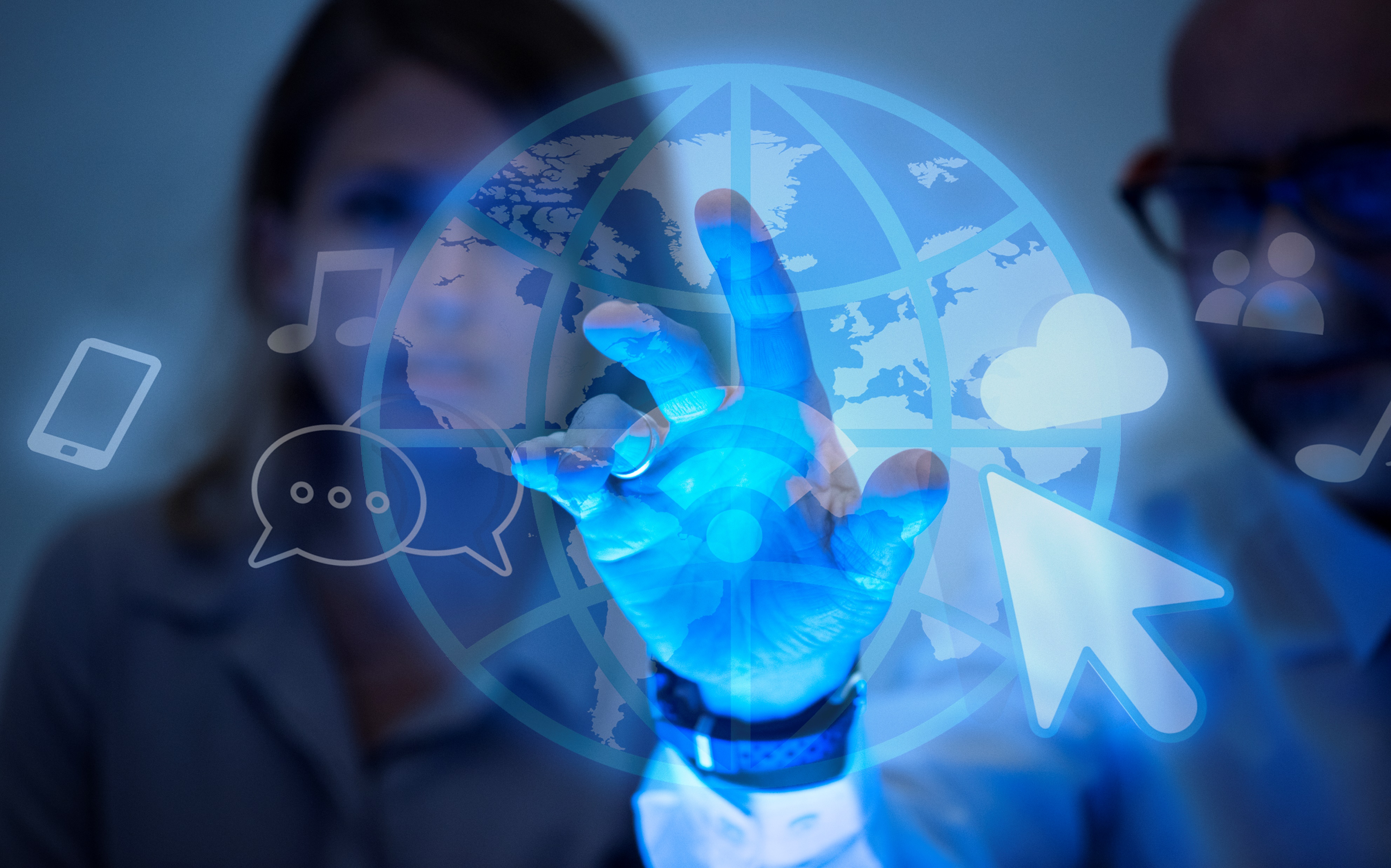 [Speaker Notes: Différence navigateur/moteur de rechercheComment faire une recherche ?
Sécurité bonnes pratiques ? –site fiable / bon mot de passe/ déconnexion des comptes 
C’est quoi les cookies ?
Avez-vous des questions]
📩 Zoom sur les mails
[Speaker Notes: Dessinez ce que représente pour vous internet]
📧Une boîte mail c’est quoi ?
[Speaker Notes: Dessinez ce que représente pour vous internet]
📧Une boîte mail c’est quoi ?
👉 Il existe beaucoup de boîtes mail : gmail, yahoo, laposte, proton, outlook, mailo…
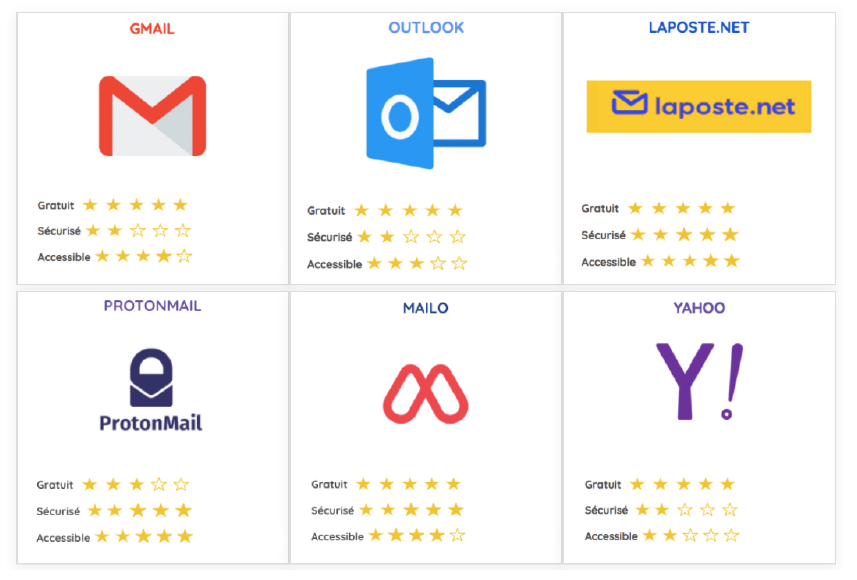 💡 Bon à savoir 
👈 Ici la notion de sécurité concerne la protection de vos données personnelles. Les boites mails présentées ici sont toutes sécurisées, mais certaines respectent plus que d’autres vos données personnelles.
🤔 Comment faire pour choisir ? La plupart des boîtes mail sont gratuites et accessibles sur ordinateur et téléphone.
[Speaker Notes: Dessinez ce que représente pour vous internet]
📧 Comment la créer ?
👉 Ouvrir son navigateur Internet.

👉 Ecrire le nom de la boîte mail choisie dans la barre de recherche.

👉 Cliquer sur se créer un compte puis remplir le formulaire d’inscription.

👉 Valider et vérifier en se connectant à sa boîte mail.
💡 Une adresse mail se compose de 3 parties :
Un nom d’usage, pseudonyme (choisi par la personne qui crée la boîte mail. Peut contenir des    et des chiffres
.
L’adresse web de sa boîte mail
@
nom
boitemail.fr
Le symbole « arobase »
[Speaker Notes: Dessinez ce que représente pour vous internet]
📧 Comment la créer ?
Pour valider la création de votre adresse mail, vous devrez choisir un bon mot de passe !
🧐 Pourquoi ??
[Speaker Notes: Dessinez ce que représente pour vous internet]
📧 Comment la créer ?
Pour valider la création de votre adresse mail, vous devrez choisir un bon mot de passe !
👇
Votre mot de passe est la clé qui va sécuriser l’accès à votre compte.
[Speaker Notes: Dessinez ce que représente pour vous internet]
👍 Créer des mots de passe sécurisés
🧐 C’est quoi ?

👉 Il est long : au moins 8 caractères

👉  Il ne présente pas de lien avec ma vie personnelle (date de naissance, famille...)

👉  Il est composé de chiffres, lettres et caractères spéciaux

👉  Il est unique : je ne l'utilise que pour un seul site internet
💡 En 2017, les mots de passe les plus piratés dans le monde étaient : 1234, 123456, password (motdepasse), welcome (bienvenue), football...
📩 Gérer ses mails
Comment accéder à mes mails maintenant que j’ai une adresse ?
📩 Gérer ses mails
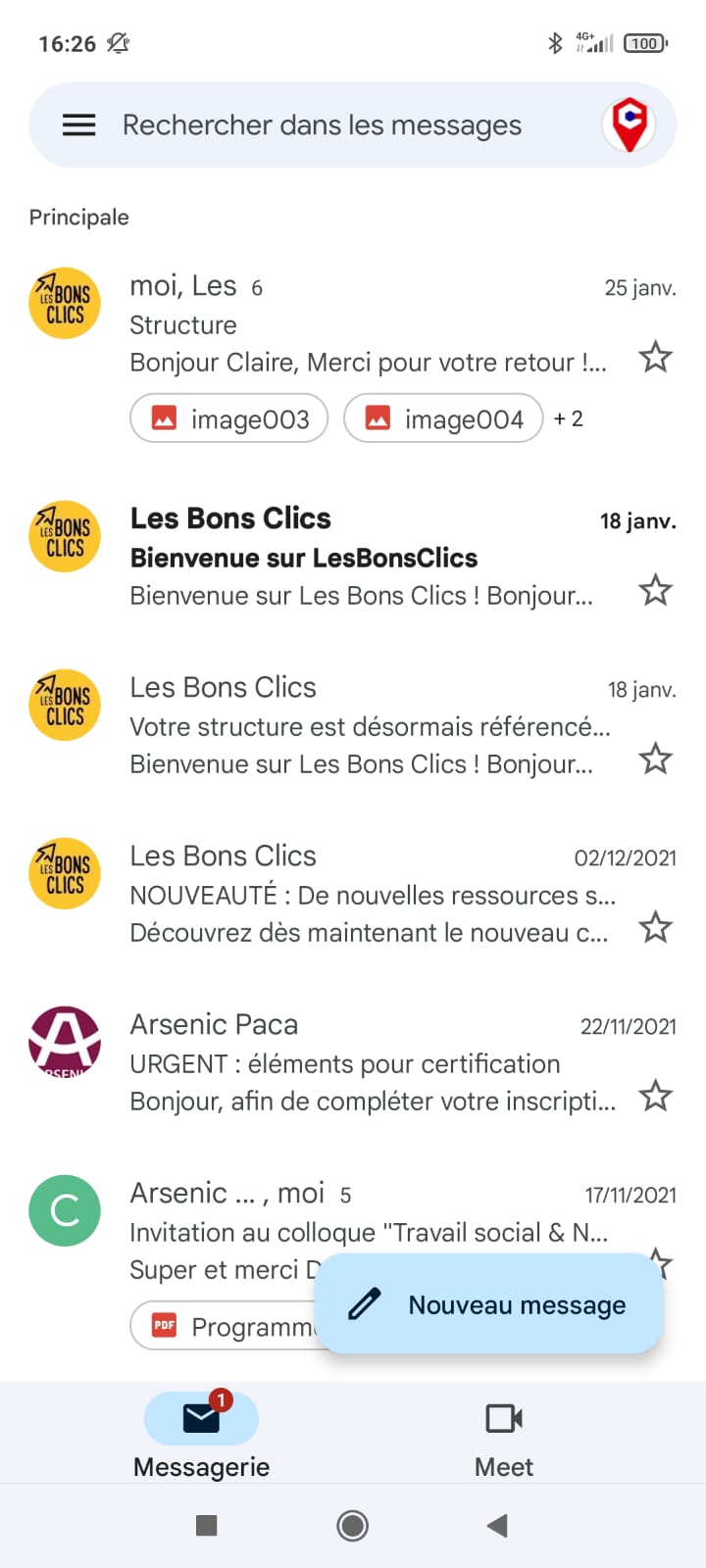 👉 Ouvrir l’application dédiée à vos mails
💡 Sur smartphone ou sur tablette, vous pouvez aussi utiliser votre navigateur pour accéder à votre boîte mail.
🧐Chaque ligne de la zone de lecture est un mail que vous avez reçu

👉Pour ouvrir un mail il faut cliquer sur la ligne qui correspond

💡Les mails en gras sont ceux que vous n’avez pas encore ouverts

🔍 Les messages sont classés du plus récent au plus ancien
📎 Pièce jointe
Barre de recherche
Zone de lecture
Date
Logo ou initiales 
de l’expéditeur
Nom de l’expéditeur
Objet du mail
Aperçu du mail
👉Cliquer sur ce bouton permet de commencer un nouveau mail 
(Nouveau message/Écrire/Composer…)
📩 Gérer ses mails
Écrire et envoyer un mail
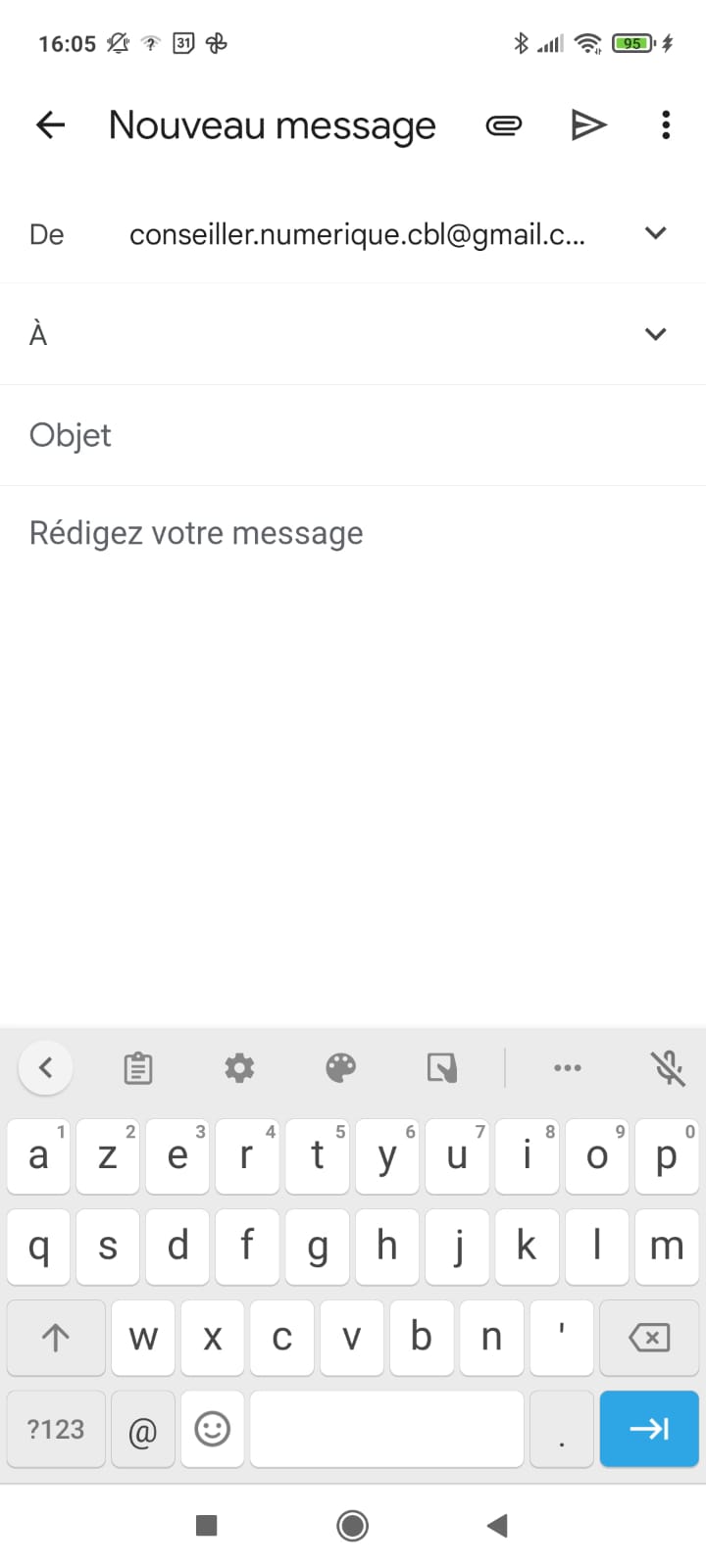 💡 Pour envoyer un mail, remplissez ces 3 champs :

👉 L’adresse mail du destinataire

👉L’objet du mail
Équivaut au titre de votre message. Écrivez en quelques mots de quoi parle votre mail

👉 Le corps du texte
Rédigez le message que vous souhaitez envoyer à votre destinataire.
Pensez aux formules de politesse
❗ Cliquez sur envoyer quand vous avez fini de rédiger !
📎 Cliquez ici vous souhaitez joindre un fichier
📩 Gérer ses mails
Joindre un fichier
Problème de taille de pièce jointe
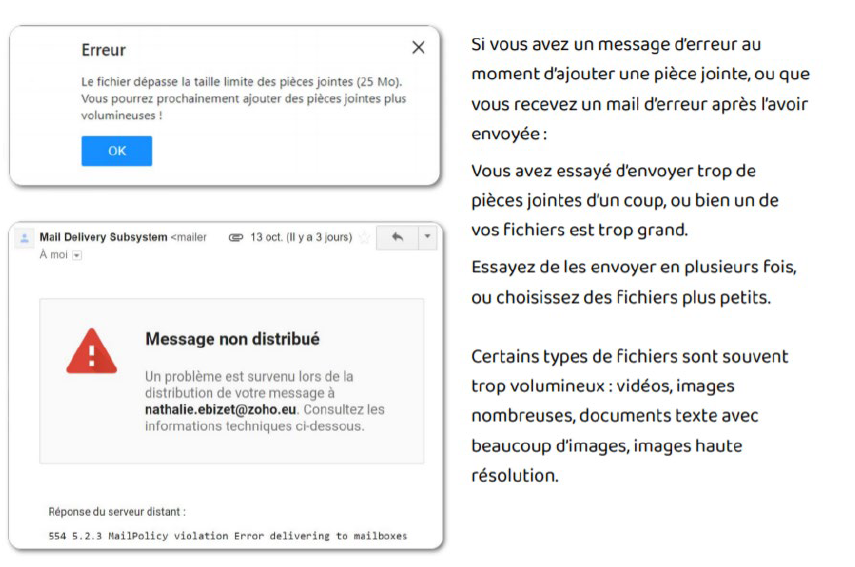 📩 Gérer ses mails
Répondre, supprimer un mail
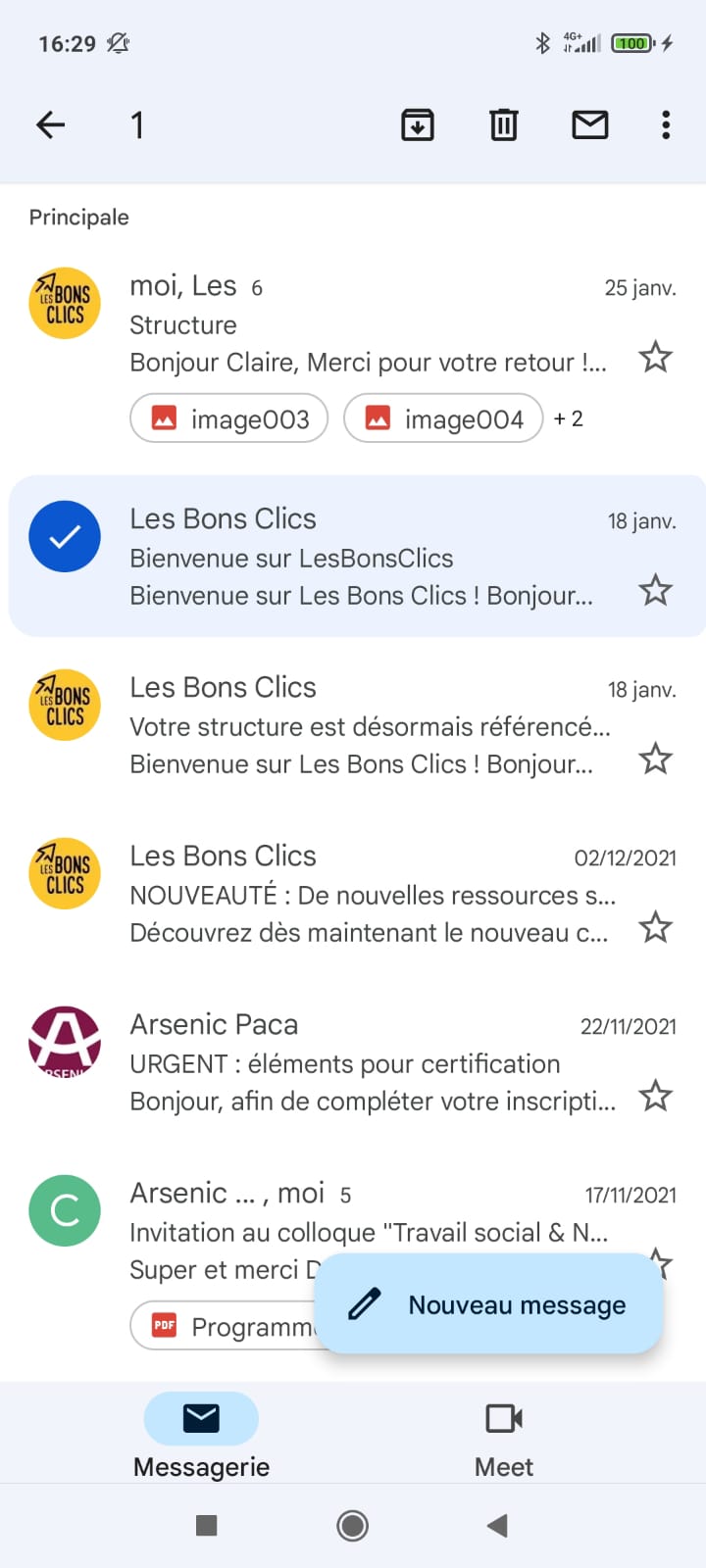 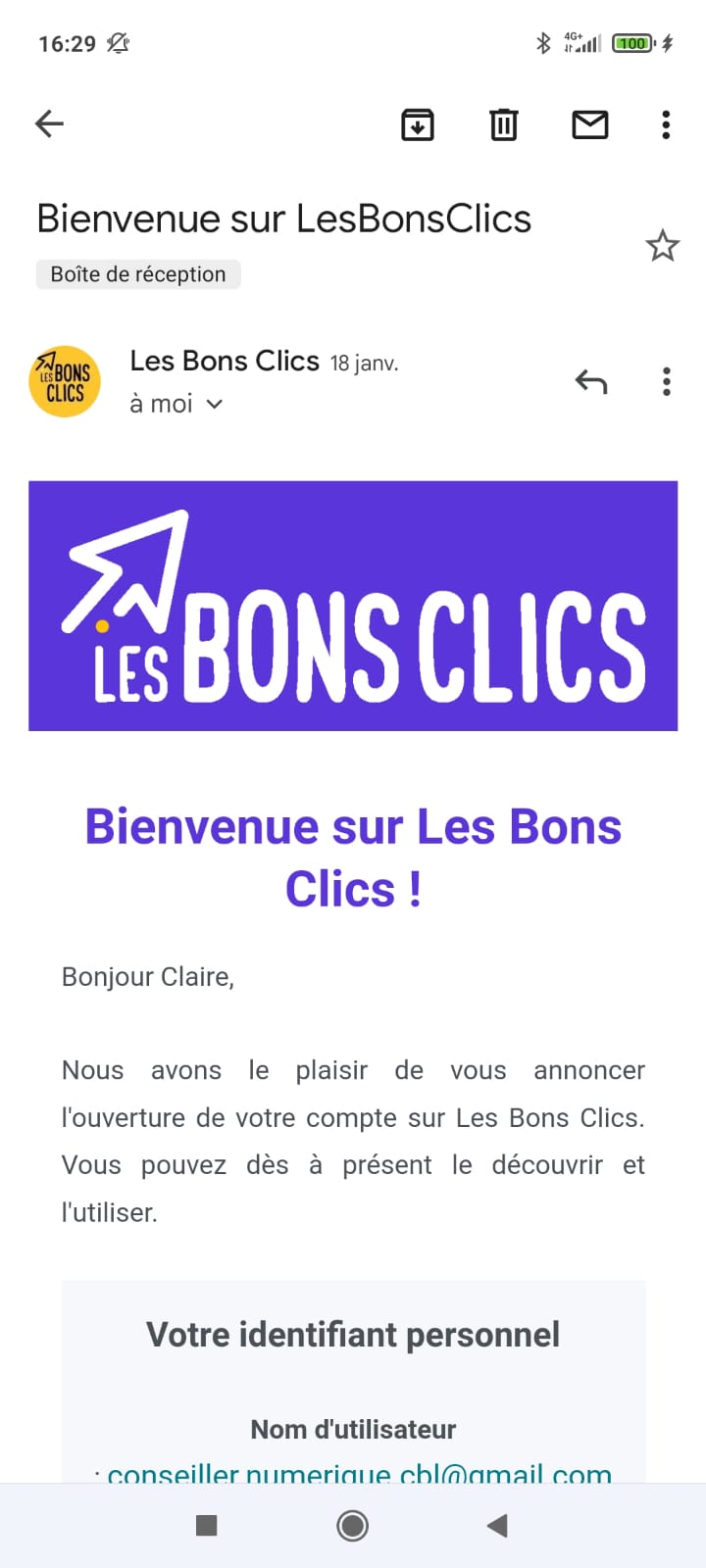 💡 Quand j’appuie longuement sur un mail, j’ai des options qui s’affichent, dont la poubelle pour supprimer le message reçu
💡 En cliquant sur la flèche, je peux répondre à la personne qui m’a écrit
Manipulons !
✔ Rendez-vous sur votre boîte mail

✔ Envoyez un message à conseiller.numerique@peyruis.fr 

👉 Objet : Atelier sur les mails

👉 Corps du texte : Prénom et une phrase de votre choix

👉 Joignez une image à votre message
🔒 La sécurité, on fait comment ?
Les tentatives de « Phishing » ou « Hameçonnage »

C’est une technique utilisée par les pirates, qui consiste à se faire passer pour une entreprise ou une organisation de confiance pour soutirer les informations personnelles de l'utilisateur, notamment les données bancaires.
👍 Le bon réflexe !
💡 Ne pas répondre aux mails suspicieux
🔒 La sécurité, on fait comment ?
💡 Quand vous recevez un mail malveillant, vous pouvez le signaler comme "SPAM" 

❗ Ne cliquez pas sur les liens, ne téléchargez pas les fichiers joints 
si vous ne connaissez pas l’expéditeur

✔ La catégorie SPAM correspond aux mails indésirables. Vous pouvez porter plainte ou recenser un comportement malveillant en allant sur

👇
www.cybermalveillance.gouv.fr
www.internet-signalement.gouv.fr 
www.33700.fr
[Speaker Notes: www.internet-signalement.gouv.fr 
www.33700.fr]
Synthèse
💡 Avez-vous des questions sur aujourd’hui ?
Synthèse
🧐 Faisons le point !
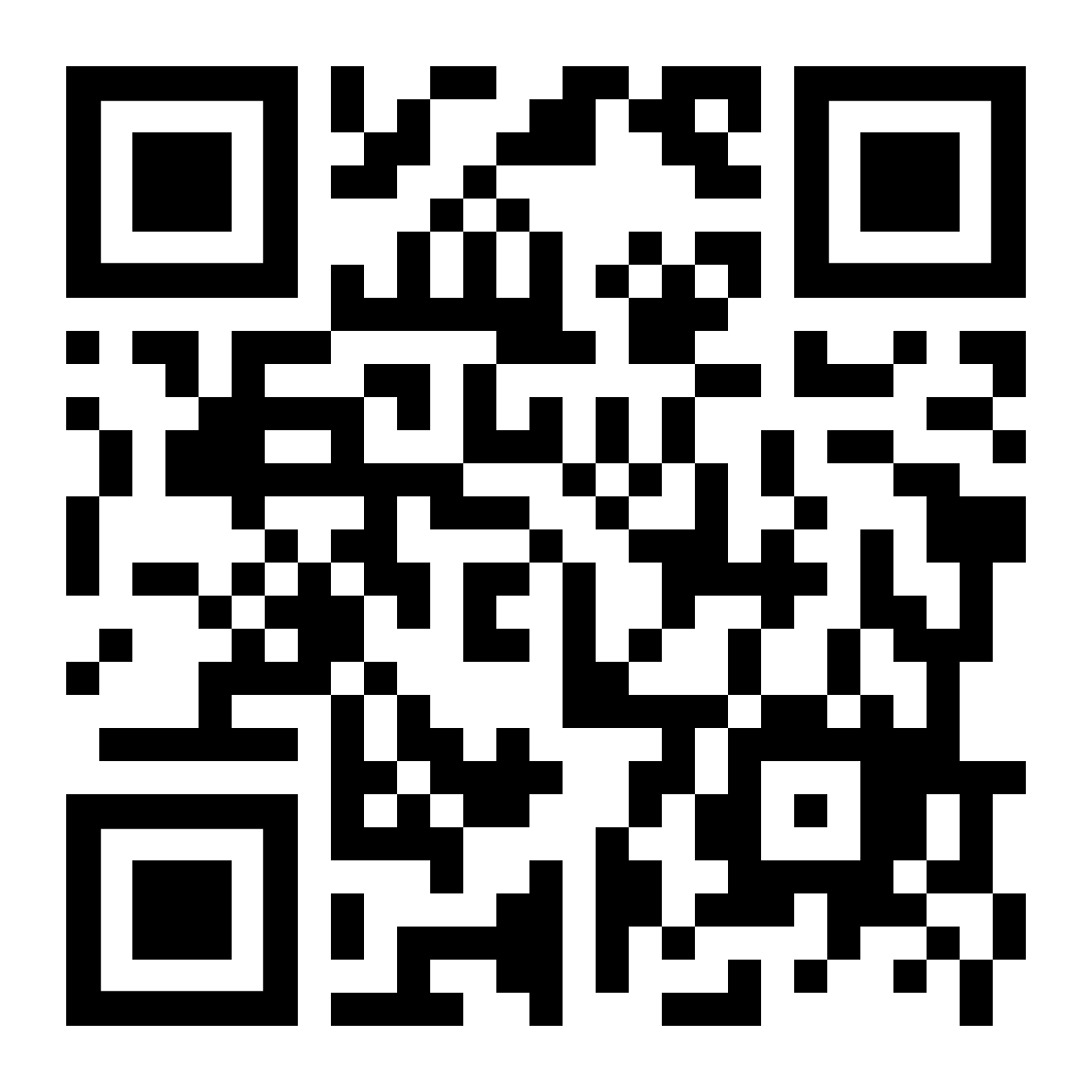 [Speaker Notes: Merci de scanner ce Qrcode]
Synthèse
🧐 Qu’en avez-vous pensé ?
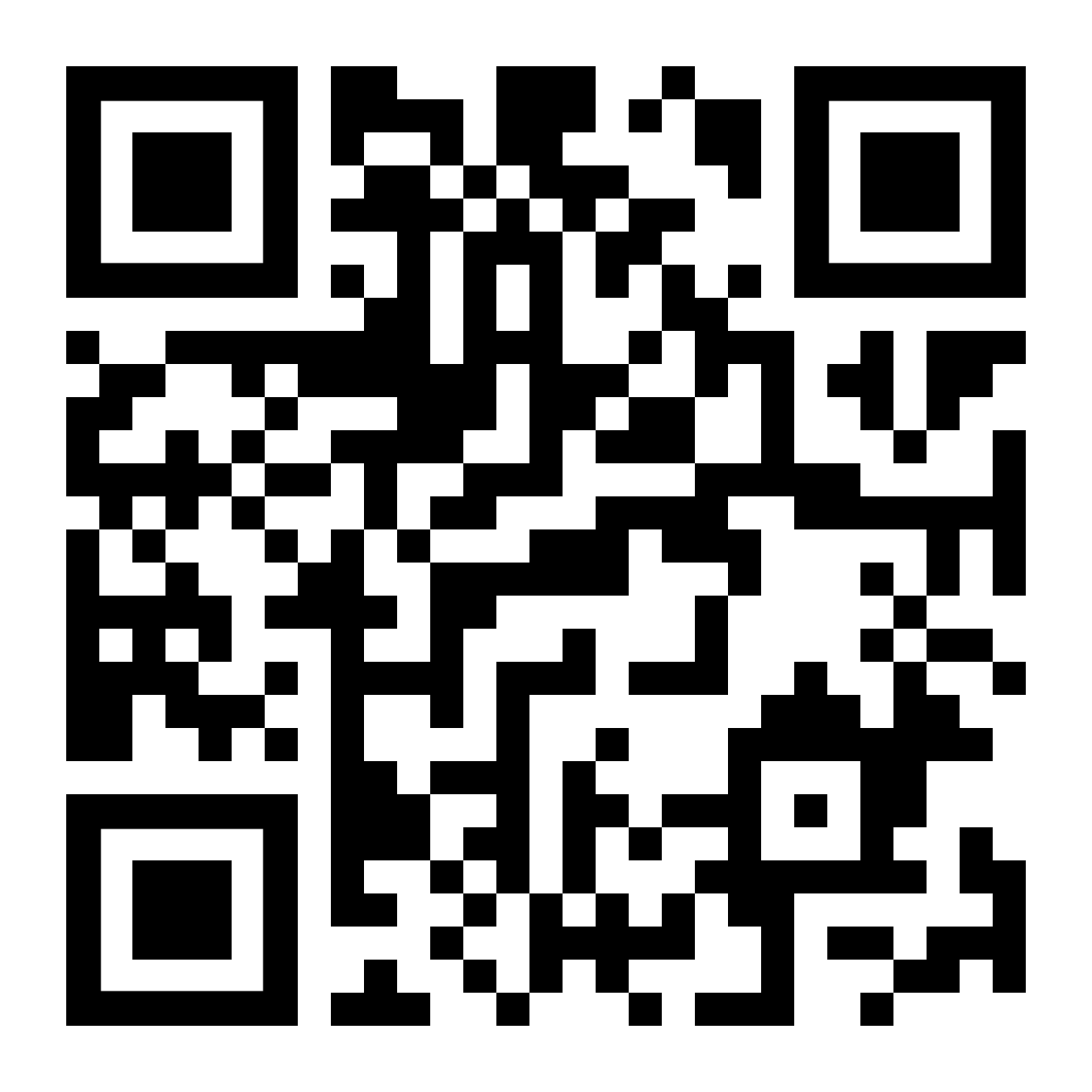 [Speaker Notes: Merci de scanner ce Qrcode]
MERCI
Et à très bientôt !
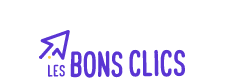 Cet atelier est inspiré de la formation proposée par WeTechCare sur
[Speaker Notes: Tutoiements ?
On s’écoute
Pas de jugement
Respect, tolérance
IL N’Y A PAS DE QUESTIONS BÊTES : n’hésitez pas à me poser des questions]